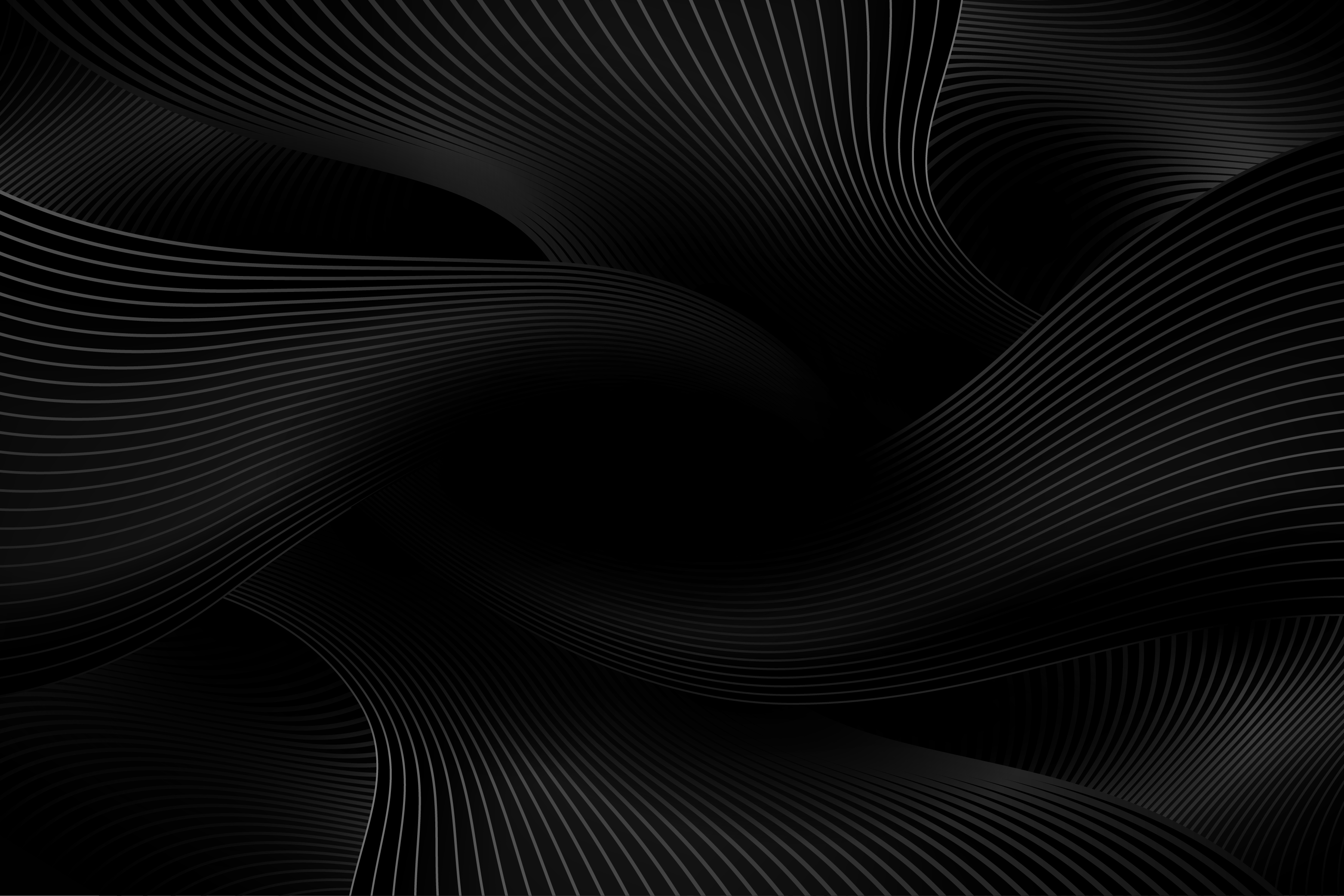 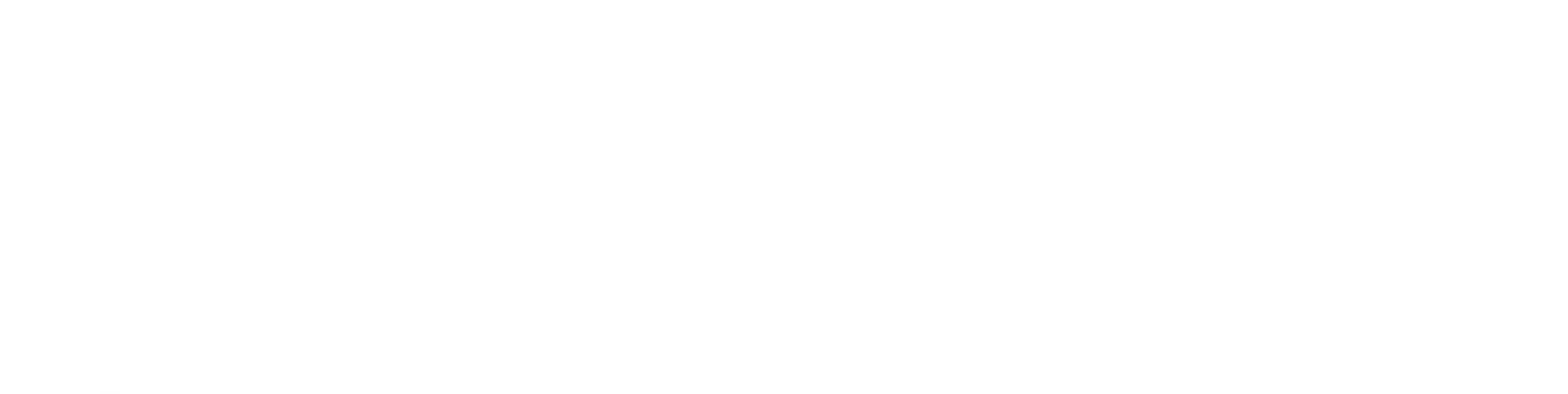 BIM ЦЕНТРИЧНАЯ АРХИТЕКТУРА ЦИФРОВИЗАЦИИ СТРОИТЕЛЬСТВА
ОТ ЛОСКУТНОЙ АВТОМАТИЗАЦИИ К БЕСШОВНОЙ ЦИФРОВИЗАЦИИ
4. Среда общих данных
АРХИТЕКТУРА ЦИФРОВЫХ СЕРВИСОВ  AS IS
Биоинтеграции
Расчёт ВОР из BIM 
Larix.EST
Цифровая исполнительная Hardroller
Накопительная модель Signal
Цифровой стройконтроль Базис
Цифровая приёмка Базис
4. Среда общих данных
Интеграция с CRM
АРХИТЕКТУРА ЦИФРОВЫХ СЕРВИСОВ  TO BE
Внедрение бесшовной передачи данных
Операционный контроль в Базис
Внутренняя приёмка через Базис
Передача объекта в УК и комиссионная приёмка через Базис
Передача объекта в ГС через Базис
Клиентская приёмка в Базис
Интеграция с Hardroller, прикрепление подработ по ИД
Интеграция с СОД ACC
%
АРХИТЕКТУРА ЦИФРОВЫХ СЕРВИСОВ  TO BE 2.0
Внедрение бесшовной передачи данных
Расчёт ВОР из BIM 
Larix.EST
Передача данных для закрытия в Базис
Закрытие работ с привязкой к BIM модели
Учёт закрытого объёма относительно ВОР в Larix.Tender
Перевод в оплату в 1С
19. Стройконтроль и формирование накопительной модели
БАЗИС.СТРОЙКОНТРОЛЬ
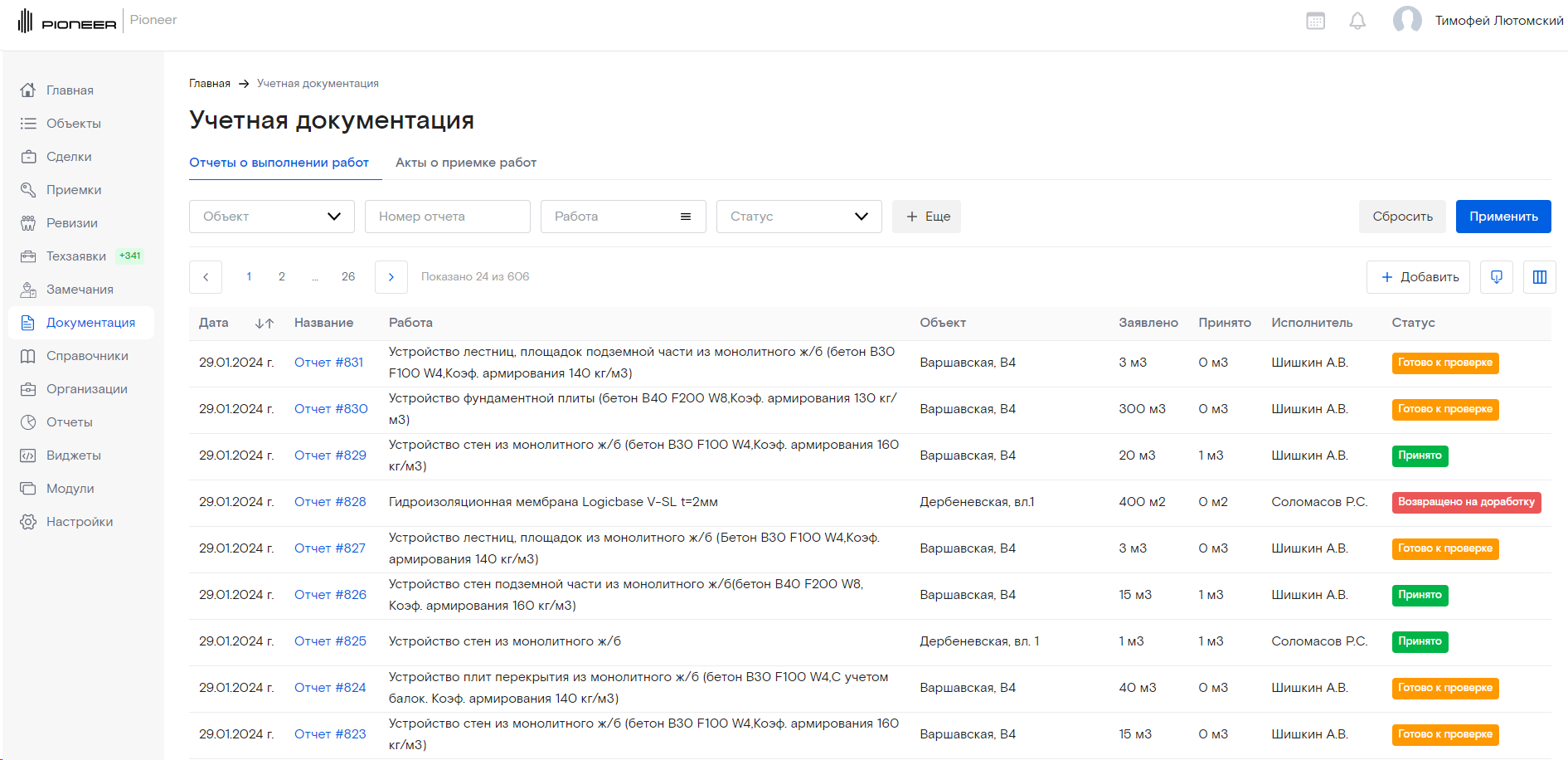 4. Среда общих данных
ЦИФРОВАЯ ИСПОЛНИТЕЛЬНАЯ ДОКУМЕНТАЦИЯ
Hardroller
Объём ведения данных:Электронный ОЖР 
Журнал входного контроля
Согласование АОСР, АООК
Подписание АОСР, АООК

В перспективе:
Журнал бетонных работ
Другие спецжурналы
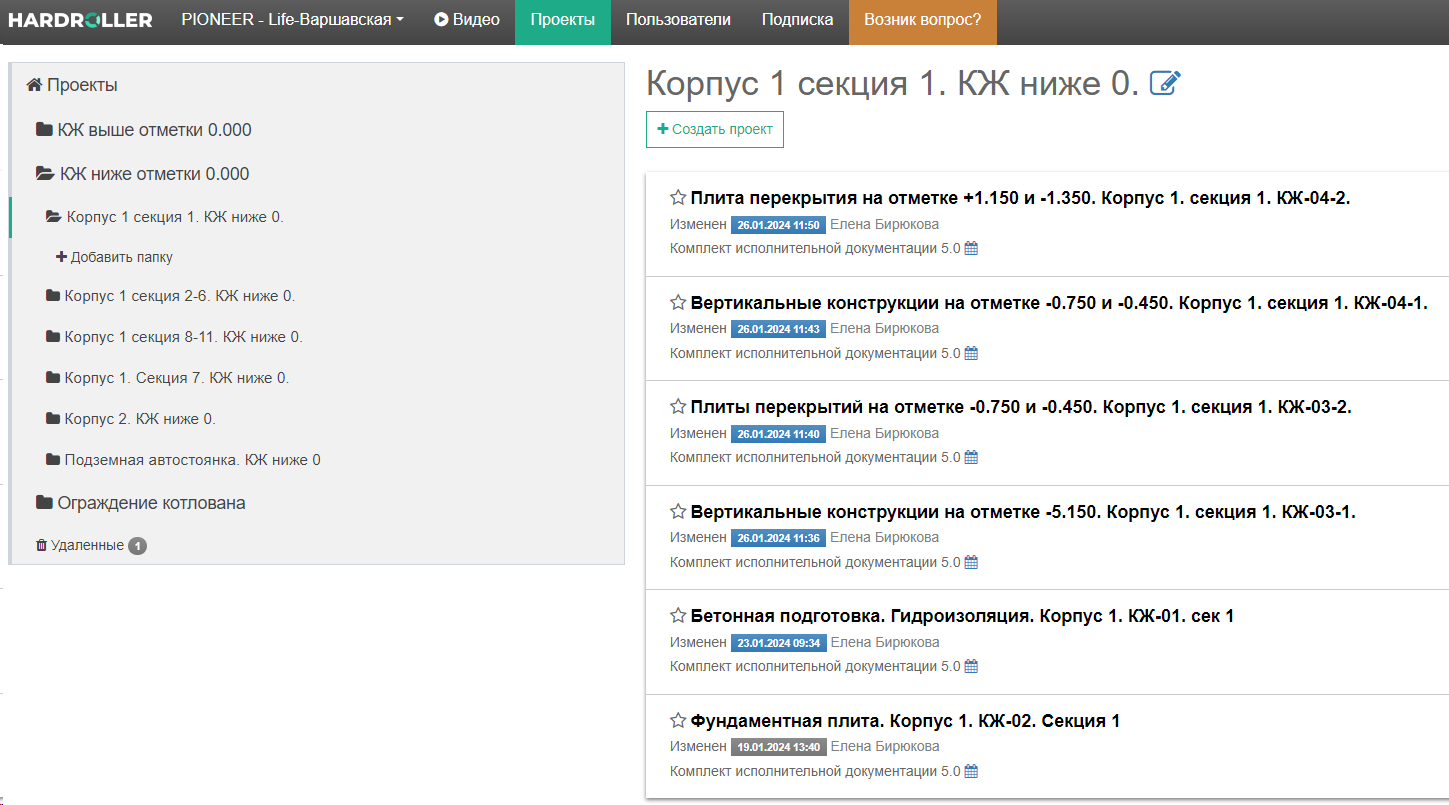 4. Среда общих данных
ЦИФРОВАЯ ИСПОЛНИТЕЛЬНАЯ ДОКУМЕНТАЦИЯ
Hardroller
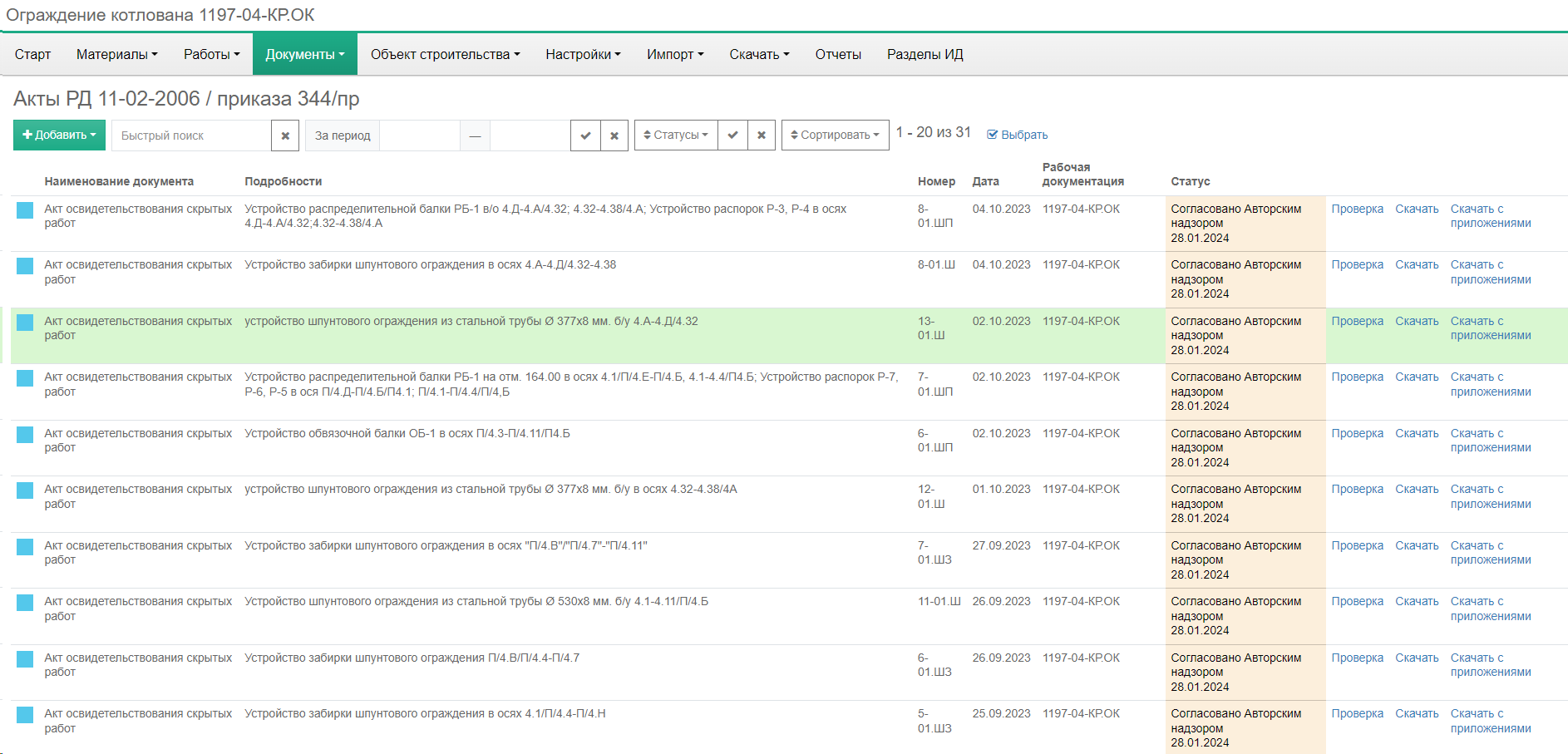 4. Среда общих данных
ЦИФРОВАЯ ИСПОЛНИТЕЛЬНАЯ ДОКУМЕНТАЦИЯ
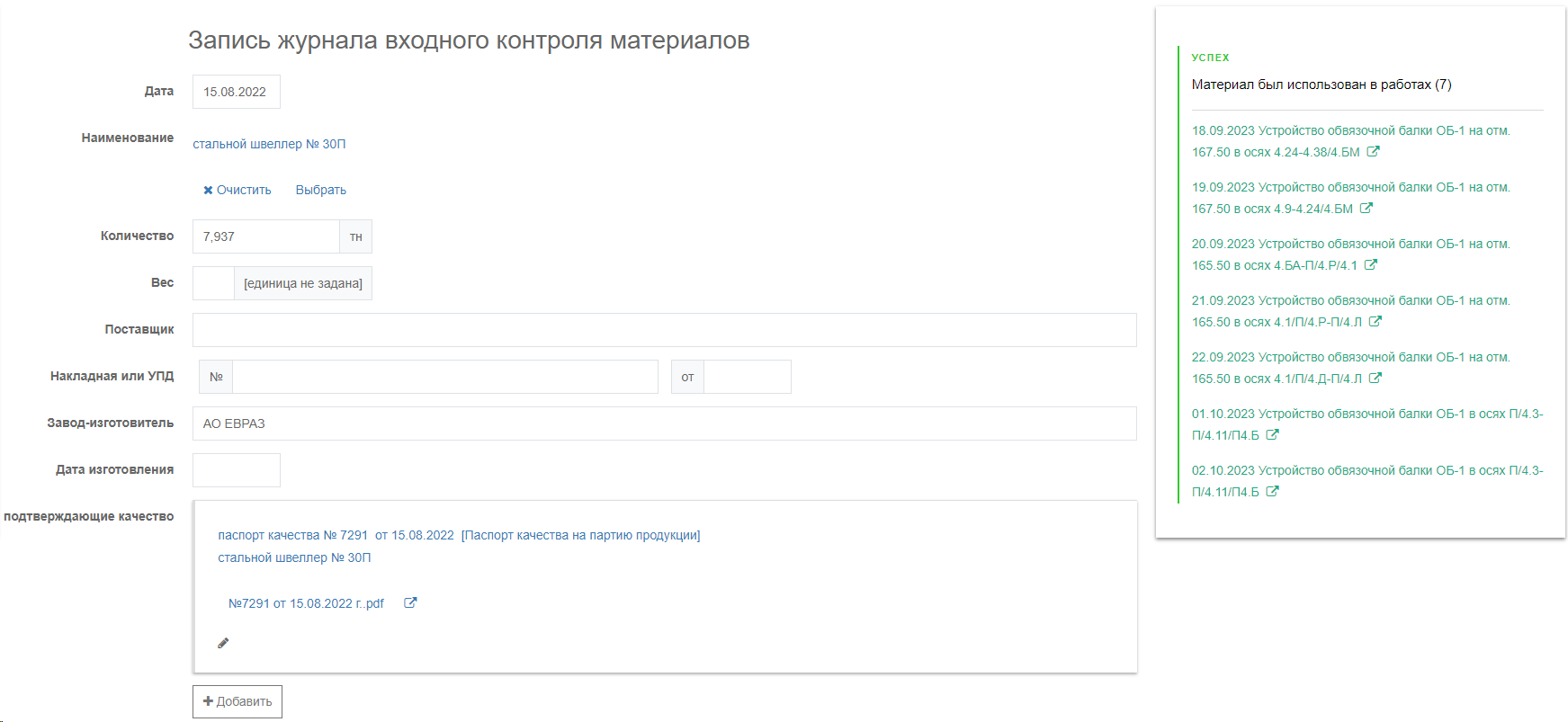 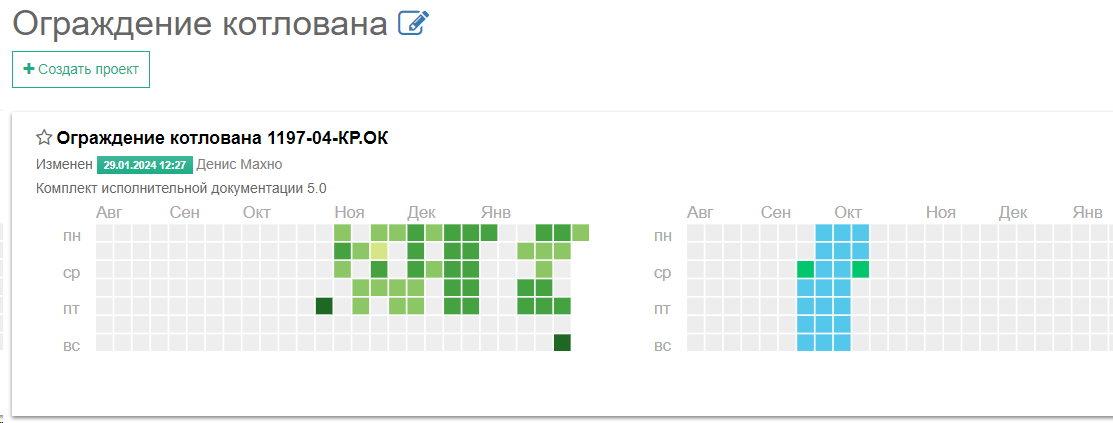 НАКОПИТЕЛЬНАЯ СТРОИТЕЛЬНАЯ МОДЕЛЬ
После успешного пилота на High life запущено в масштабирование и применяется на Opus и LIFE Варшавская.
Сотрудник стройконтроля делит проектную модель по планируемым захваткам, получая строительную BIM модель.Выполненные и принятые элементы отмечаются с помощью Signal в модели, таким образом формируется модель факта, служащая для контроля закрываемых объёмов и автоматического расчёта объёмов КС-6.
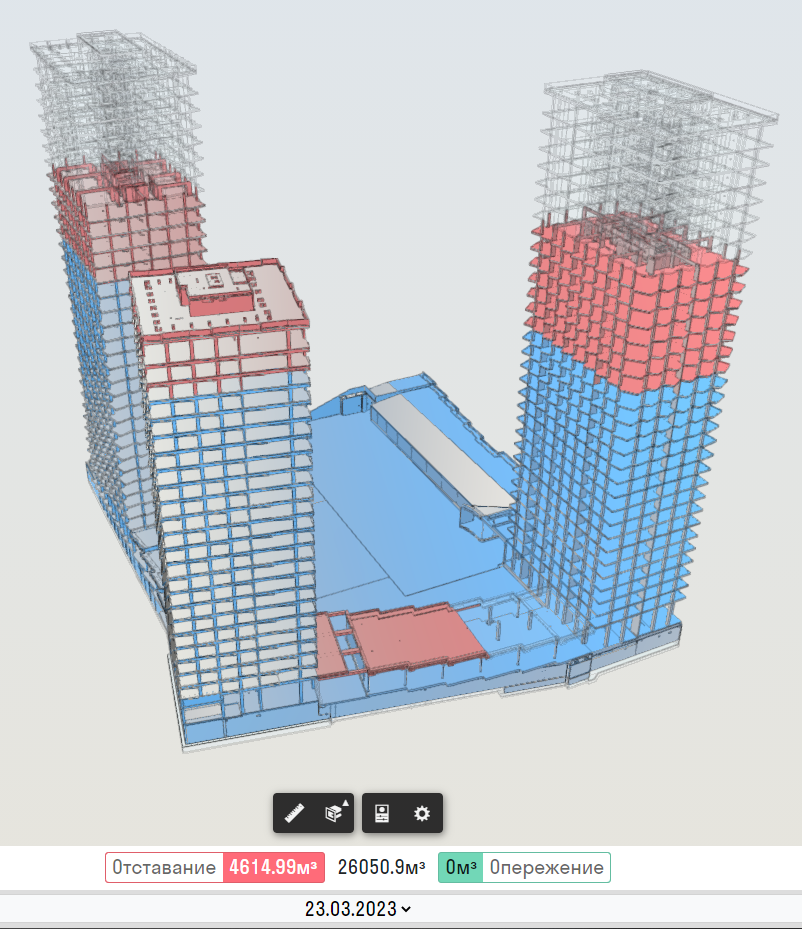 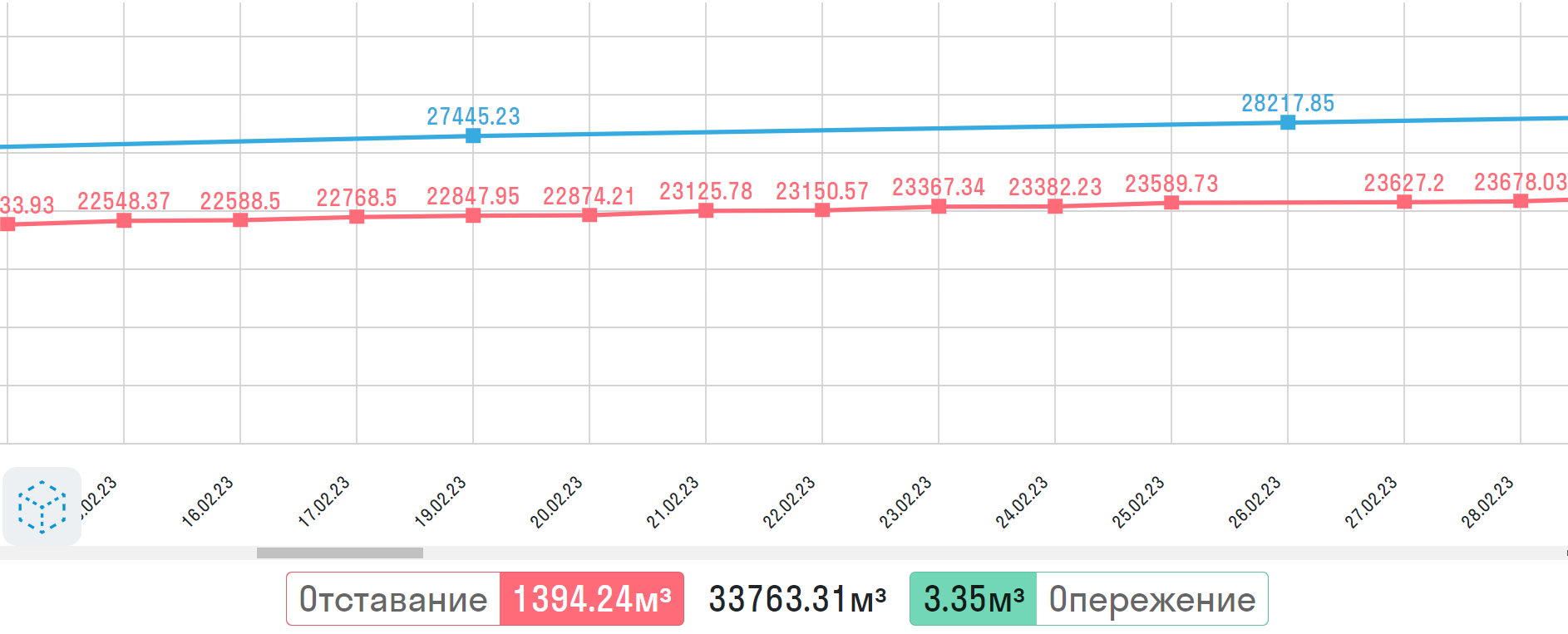 19. Стройконтроль и формирование накопительной модели
BIM  МОДЕЛЬ  КАК  ЕДИНАЯ СТРУКТУРА  ДАННЫХ
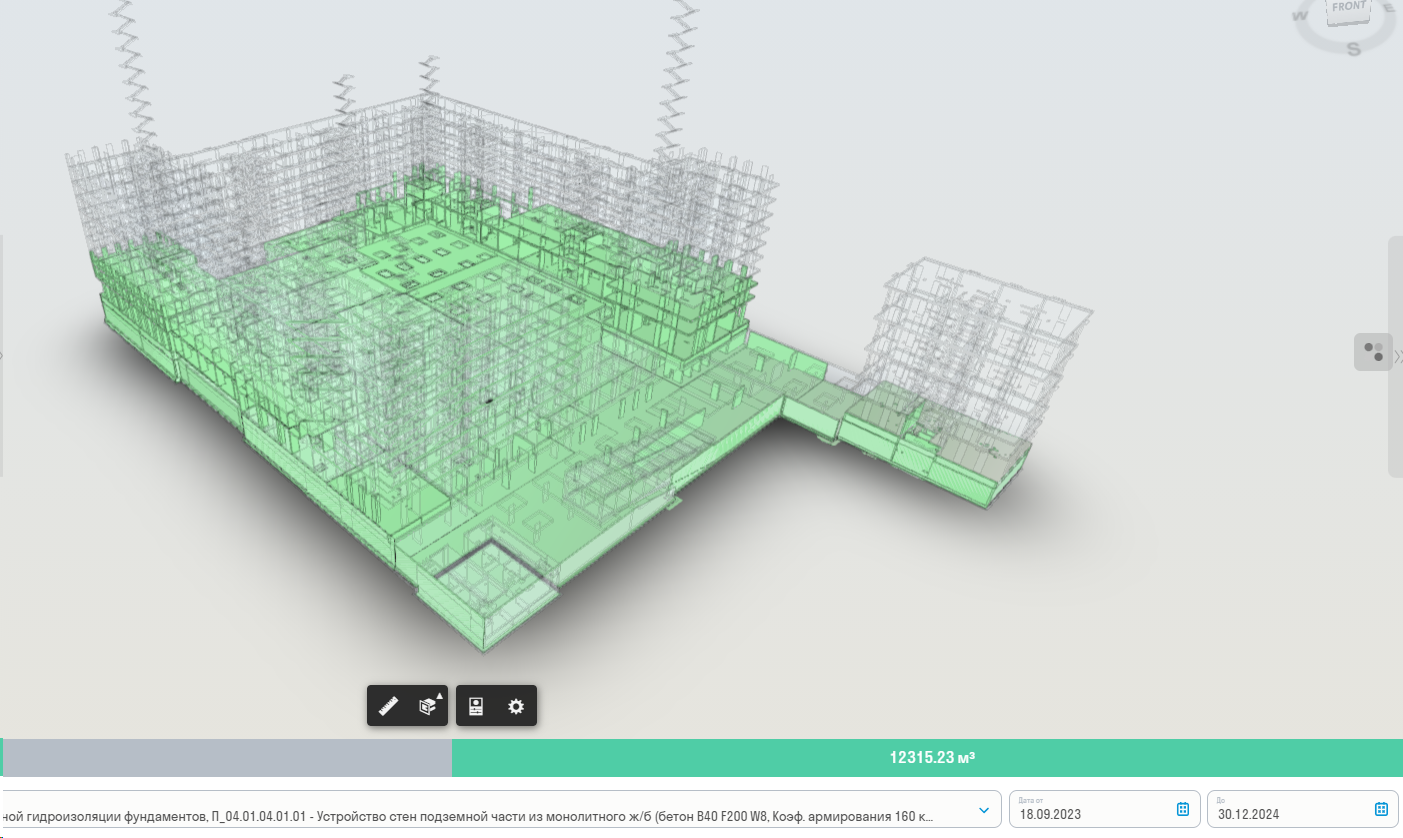 LIFE Варшавская, 4 этап
19. Стройконтроль и формирование накопительной модели
НАКОПИТЕЛЬНАЯ МОДЕЛЬ
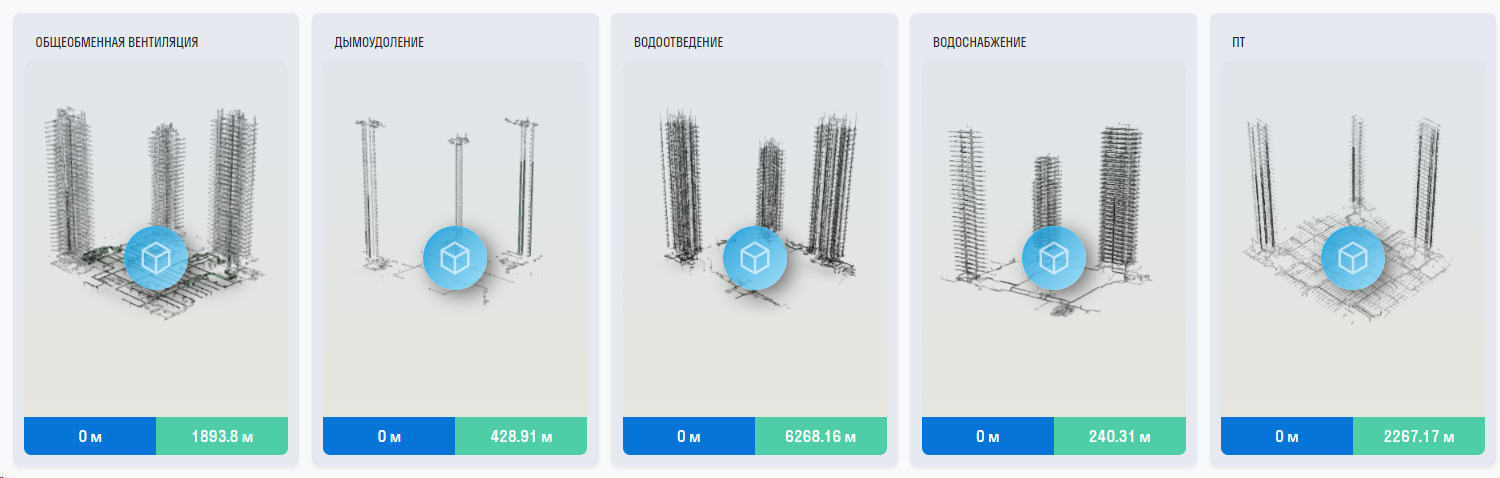 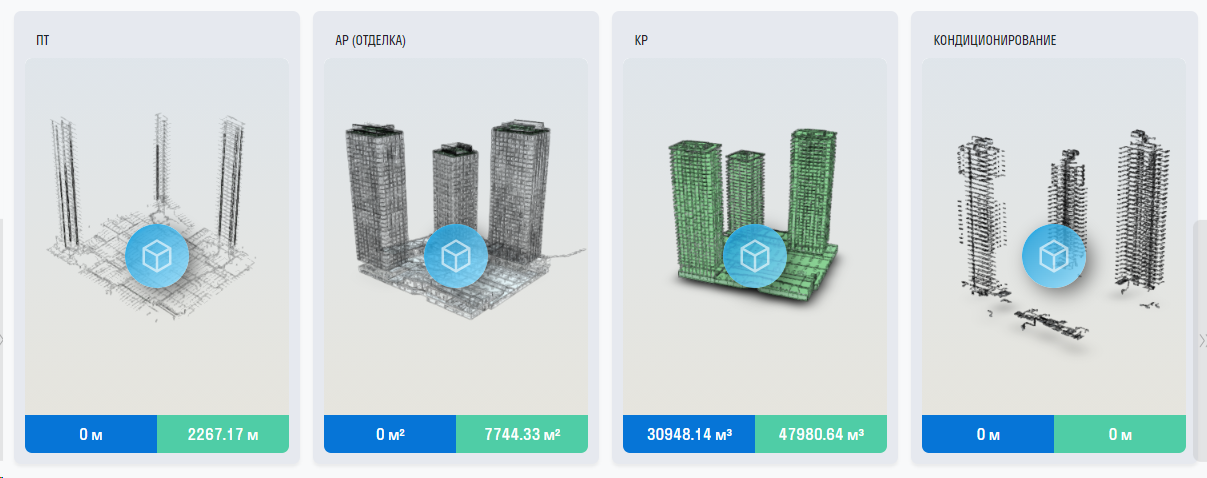 ВИС High Life
19. Стройконтроль и формирование накопительной модели
НАКОПИТЕЛЬНАЯ МОДЕЛЬ
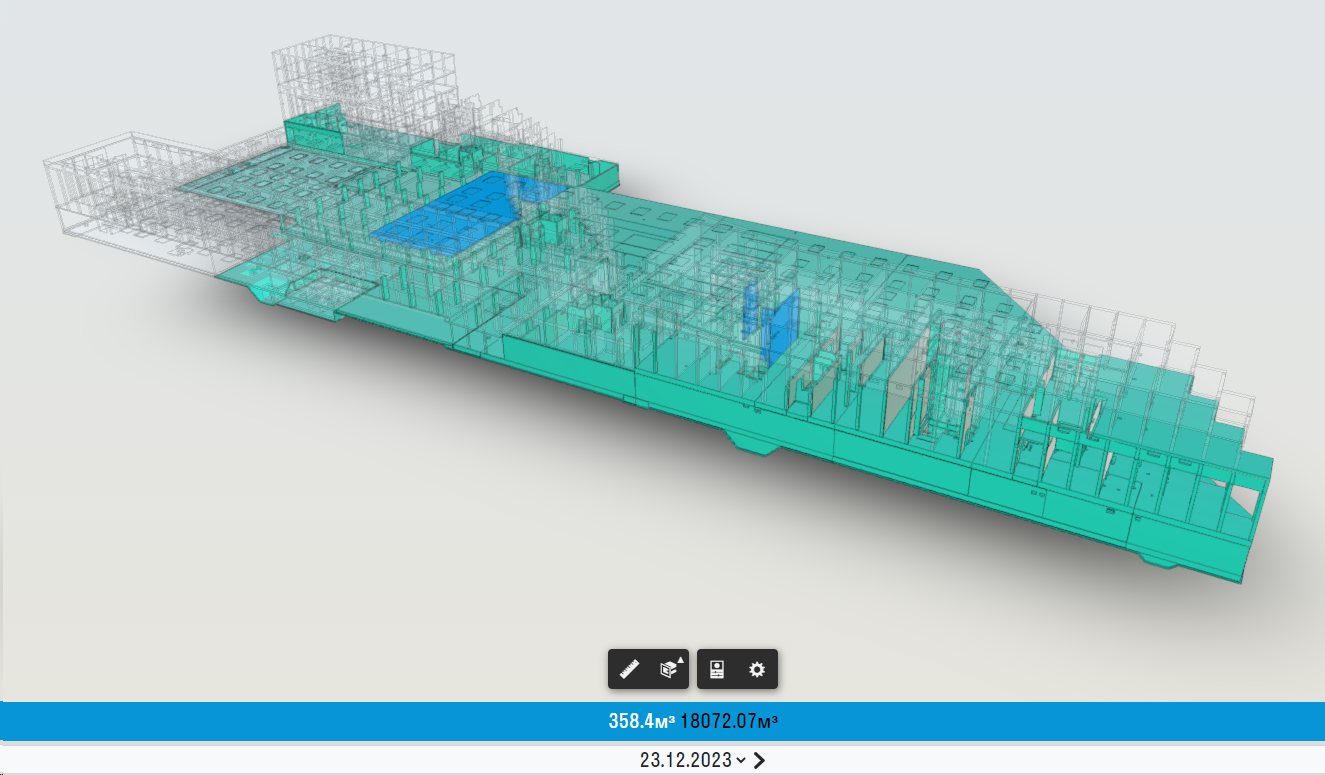 OPUS
СТРОИТЕЛЬНАЯ BIM МОДЕЛЬ
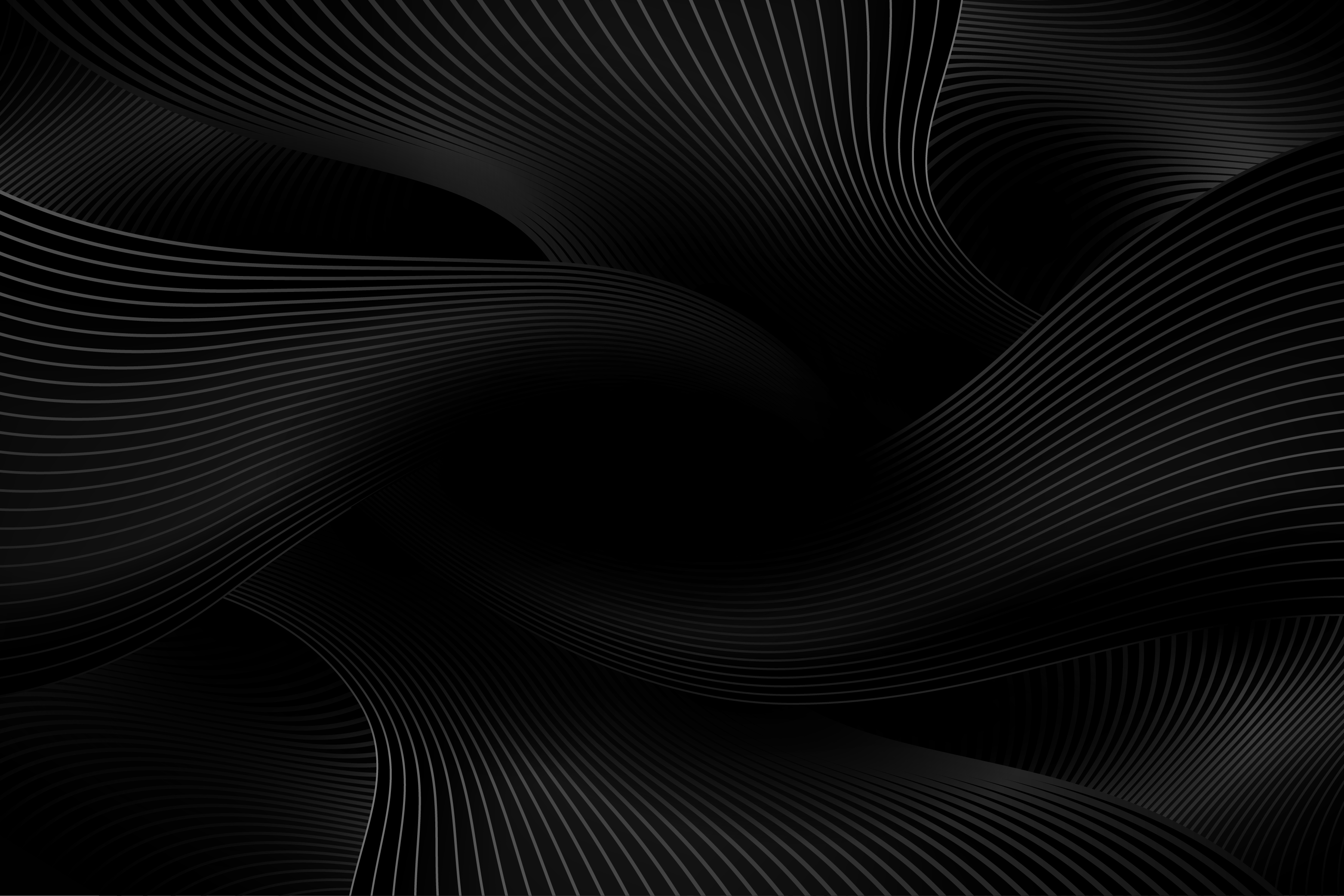 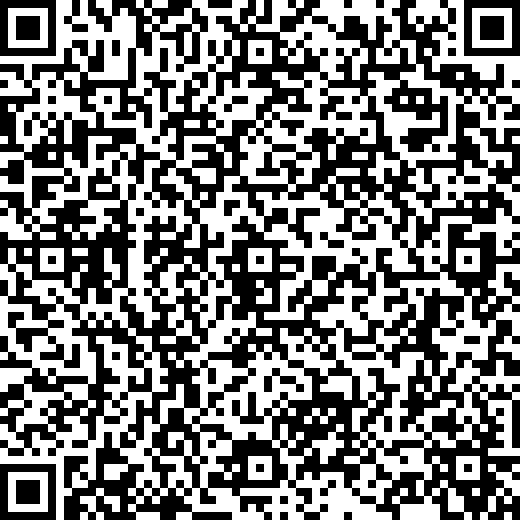 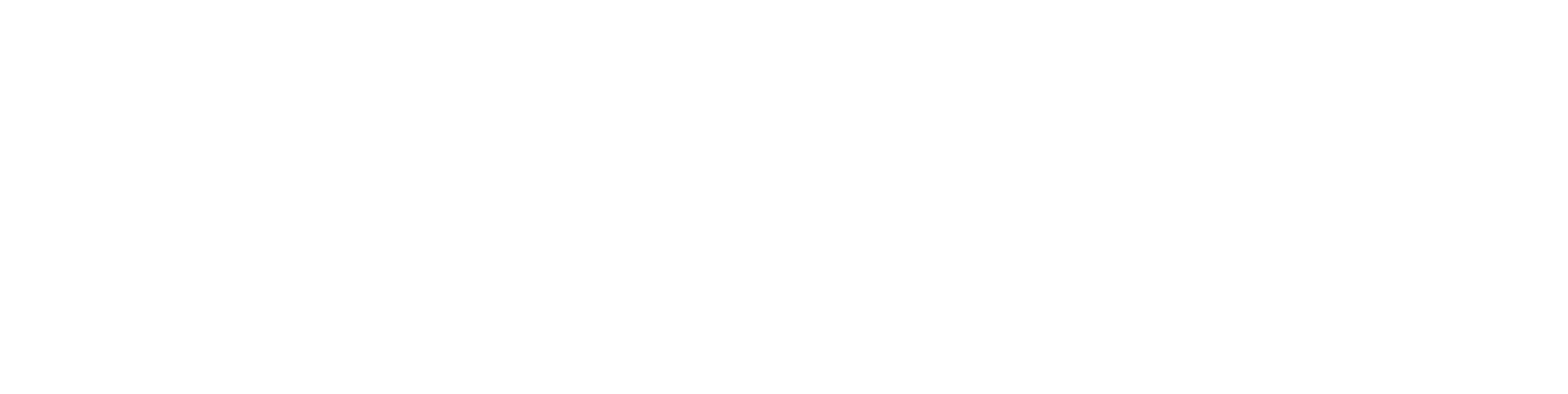 Лютомский Тимофей
Руководитель цифровизации строительства ГК «Пионер»
e-mail: t.lyutomskiy@pioneer.ru